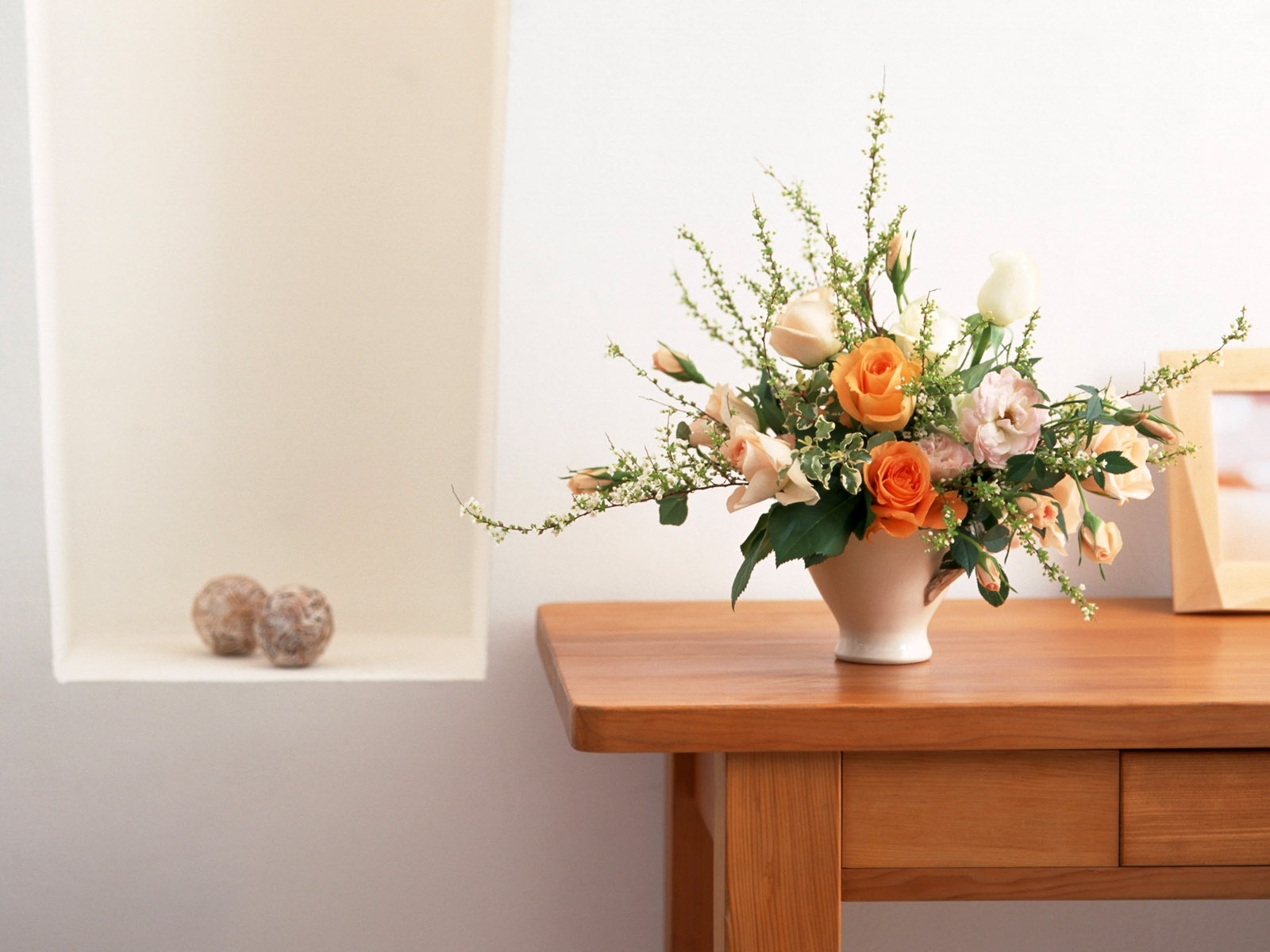 بسم الله الرحمن الرحیم
روش تحقیق درحسابداری
هدف از آموزش روش تحقیق علمی:
1)فراگیری روش وصول به حقایق و کشف مجهولات

2)کسب مهارت لازم برای اجرای پروژه های تحقیقاتی

3)کسب مهارت لازم برای انجام پایان نامه های تحصیلی
هدف تحقیق علمی
1)بررسی و ارزیابی نظریه‌	    

 2)به منظور ارائه نظریه جدید
			   
  3)برای حل مشکل
ویژگی‌ها و قواعد تحقیق علمی:
5)واقعی بودن
6)نیاز به مدیریت واحد
7)رعایت اصل بیطرفی
8)کوششی بودن تحقیق
1)قابلیت بررسی داشتن
2)نظم داشتن
3)قابلیت تعمیم
4)دقت طلبی
قلمروها و حیطه‌های شناختی :
1)حیطه شناختی علوم طبیعی و مادی

		
			3)حیطه شناختی علوم انسانی
حیطه‏شناختی علوم طبیعی و تجربی
حیطه‌شناختی علوم انسانی                                                         :
این حیطه شامل معلومات و معارفی می‌شود که به هر نحو درباره طبیعت و موضوعات طبیعی که دارای خواص مادی و قابل حس است حاصل می‌آید مانند علوم پایه، علوم پزشکی و علوم مهندسی.
این حیطه شامل معلوماتی است که به خصلتها، ویژگیها، فعالیتها و رفتارهای نوع انسان مربوط می‌شود.
تعریف نظریه از دیدگاه تجربی:
کوششی است عملی در راه جمع‌آوری شواهد و یافته‌های تجربی و برقرار کردن همبستگی بین این یافته‌ها و تبیین آنها از طریق استقراء بدون به کار بردن هر گونه تصورات و تخیلات.
ویژگیهای نظریه علمی


1)مبین ماهیت پدیده یا روابط علت و معلولی بین پدیده ها و متغییرهاست.
2)از ترکیب مفاهیم، قضایا و قوانین ویژه خود که به صورت نظام‌یافته درباره یک واقعیت به وجود می‌آید.
3)قدرت پیش بینی و آینده‌نگری دارد.
4)نظریه باید چارچوب مفهومی مناسبی را برای انجام تحقیقات ارائه دهد.
5)نظریه نباید با سایر نظریه های پذیرفته شده و تائید شده تضاد و تعارض داشته باشد.
تعریف قانون علمی:
قوانین علمی اصول کلی هستند که از رابطه حتمی، قطعی و دائمی بین متغیرها خبر می‌دهند.
مثلا فلزات در اثر حرارت منبسط می‌شوند یا اصطکاک باعث تولید انرژی حرارتی می‌شود.
تعریف استدلال:
انواع استدلال
استدلال را تمرکز فکر بر معلومات به منظور کشف مجهولات تعریف کرده‌اند.
1)استدلال قیاسی:
   در این نوع استدلال فکر از طریق معلومات کلی، مجهولات جزئی را کشف می‌کند.

2)استدلال استقرایی:
  در این روش فکر با استفاده از معلومات جزئی و برقراری ارتباط بین آنها حکم کلی را استنتاج می‌نماید.
استدلال تمثیل:
تمثیل عبارت است از استفاده از مشابهت یک معلوم برای کشف مجهول؛ یعنی انسان بر اساس اطلاعات و معلوماتی که نسبت به یک فرد یا مورد یا پدیده دارد، مورد یا فرد یا پدیده مشابه را شناسایی و تعریف کند.
تعریف متغیر:
متغیر به ویژگی یا صفت یا عاملی اطلاق می‌شود که بین افراد جامعه مشترک بوده، می‌تواند مقادیر کمی و ارزشهای متفاوتی داشته باشد.
متغیرها براساس ارزش
متغیرها براساس رابطه
متغیرها بر اساس نقش
انواع متغیرها
متغیرهای دو یا چند ارزشی
متغیرهای جانبی
متصل:مقادیری می پذیرند که اعشارپذیرند مانند طول،وزن،ارتفاع
متغیرهای کمی
منفصل:مقادیری که می پذیرند اعشار پذیر نیست
مانند تعداد دانش موزان،کلاسها،درختان
متغیرها براساس ارزش
متغیرهای کیفی:
مقادیر عددی به خود نمی گیرند بلکه ارزشهای کیفی را می پذیرندمثل خوش خلقی،کوشا بودن، اطاعت
متغیرهای دو وجهی یا اسمی:
این متغیرها بین متغیرهای کیفی و کمی قرار دارند مانند جنس،شغل و مدرک تحصیلی
متغیرهای مستقل:
این متغیرها نقش علت را به عهده دارند و بر متغییرهای دیگر تاثیر می‌گذارند.
متغیرها بر اساس رابطه
متغیرهای وابسته یا تابع:
این متغیرها تابع تغییرات متغیر مستقل هستند یا در واقع معلول آنها به حساب می‌آیند.
متغیرهای میانگر یا واسطه:
متغیری است که گاه به عنوان رابطه بین متغیر مستقل و تابع قرار می‌گیرد.
متغیرهای علی:
این متغیرها در واقع همان متغیرهای مستقل یا غیر وابسته هستند که به عنوان عامل بوجود آورنده یک پدیده مورد مطالعه قرار می‌گیرند.
انواع متغیرها براساس نقش
متغیرهای توصیفی:
این متغیرها مبین صفات و ویژگیهای یک پدیده هستند و در واقع وضع آن را توضیح می‌دهند.
متغیرهای تعدیل کننده:
این متغیر عاملی است که توسط پژوهشگر انتخاب و اندازه‌گیری یا دستکاری می‌شود تا مشخص شود که این تغییر موجب تغییرهمبستگی بین متغیرها می‌شود یا خیر.
متغیرهای جانبی
متغیرهای کنترل:
محقق می‌تواند یک یا چند مورد از متغیرها را ثابت نگه داشته و یا اثر آنها را خنثی کند.
متغیرهای مزاحم یا مداخله گر:
این متغیرها به صورت فرضی و نظری بر متغیر تابع اثر می‌گذارند ولی عملا قابل مشاهده، اندازه گیری و دستکاری نیستند.
شرایط لازم برای سنجش و اندازه گیری متغیرهای تحقیق
1)متغیرها و مشخصات آنهابه شیوه ای تعریف شوند که مشاهده پذیر و قابل سنجش باشند.

2)معیارهای اندازه‌گیری در جمع‏آوری اطلاعات به گونه‌ای به کار گرفته شوند که امکان ارزیابی فرضيه‏ها وجود داشته باشد.
انتخاب، تحلیل و تبیین مساله تحقیق
مرحله اول
گزینش، طراحی و تشریح روشهای کار
مرحله دوم
گردآوری اطلاعات و داده‌ها
مرحله سوم
طبقه‌بندی و تجزیه و تحلیل و تفسیر داده‌ها
مرحله چهارم
تدوین گزارش تحقیق
مرحله پنجم
فرآیند تحقیق علمی
تحقیقات توصیفی:
در این نوع ازتحقیقات محقق به دنبال چگونه بودن موضوع است و می‌خواهد بداند پدیده،متغیر یا مطلب چگونه است.
مانند بررسی:

			1)وضعیت کارکنان یک اداره
			2)بررسی وضعیت دانش آموزان یک شهر
در تحقیقات توصیفی از ابزار زیر استفاده می‌شود:
1)مطالعه کتابخانه‌ای
				 2)بررسی متون
				 3)پرسشنامه
				 4)مشاهده
				 5)مصاحبه
زمینه یابی
موردی
انواع تحقیقات توصیفی
تحلیلی
تحقیق توصیفی زمینه‌یاب:
به مطالعه ویژگی‌ها و صفات افراد جامعه می‌پردازد و وضعیت فعلی جامعه را در قالب چند صفت یا متغیر مانند سن، جنس، وزن و غیره مورد بررسی قرار می‌دهد.
تحقیق توصیفی موردی یا ژرفا نگر:
عبارت است از مطالعه یک مورد یا یا یک واحد و کاوش عمیق در مورد آن. برای مثال تحقیق در ویژگی‌ها و رفتار یک دانش آموز ناسازگار یا تیزهوش.
تحقیق توصیفی تحلیل محتوا:
به منظور توصیف عینی و کیفی محتوای مفاهیم به صورت نظام‌دار انجام می‌شود. در واقع قلمرو این تحقیق را متنهای مکتوب، شفاهی و تصویری درباره موضوعی خاص تشکیل می‌دهد.
تحقیقات همبستگی یا همخوانی:
این تحقیقات برای کسب اطلاع از وجود رابطه بین متغیرها انجام می‌پذیرد ولی الزاما کشف رابطه علت و معلولی مورد نظر نیست.
همبستگی مثبت:
جهت تغییر در یک متغیر با جهت تغییر در متغیر دیگر همسو باشد.
انواع همبستگی
همبستگی منفی:
جهت تغییرات یک متغیر با جهت تغییرات متغیر دیگر همسو نباشد.
y
y
y
+
+
+
+
+
+
+
+
+
+
+
x
x
x
همبستگی مثبت
همبستگی کامل و منفی
همبستگی مثبت و کامل
نمایش انواع مدلهای همبستگی
y
y
y
+
+
+
+
+
+
+
+
+
+
+
+
+
+
+
+
+
+
+
+
+
+
+
+
+
+
+
+
+
+
+
+
+
+
+
+
+
+
+
+
+
+
+
+
+
+
+
+
x
x
x
فاقد همبستگی
همبستگی منفی
فاقد همبستگی
نمایش انواع مدلهای همبستگی
تحقیقات علی(پس رویدادی):
اینگونه تحقیقات کشف علت‌ها یا عوامل بروز یک رویداد یا حادثه یا پدیده مورد نظر است.
در یک تحقیق علی مطلوب محقق باید سه دسته متغیر داشته باشد:
1)متغیرهای اصلی که نقش موثر و مثبتی در بروز پدیده داشته‌اند.

2)متغیرهایی که نقش بازدارنده و منفی در رابطه با بروز پدیده داشته‌اند.

3)متغیرهای زمینه ساز که هموارکننده راه برای اثرگذاری متغیرهای اصلی بوده‌اند.
تعریف فرضیه:
عبارتست از حدس یا گمان اندیشمندانه درباره ماهیت، چگونگی و روابط بین پدیده ها، اشیاء ومتغیرها، که محقق را در تشخیص نزدیکترین و محتمل‌ترین راه برای کشف مجهول کمک می‌نماید.
نقش فرضیه در انجام تحقیق:
1)مطالعه منابع و ادبیات مربوط به موضوع جهت‌دار شود.
2)پژوهشگر را نسبت به جنبه‌های موقعیتی و معنی‌دار مساله پژوهش حساس‌تر می‌نماید.
3)فرضیه باعث می‌شود تا محقق مساله پژوهش را بهتر درک کرده و روشهای جمع‌آوری اطلاعات را بهتر تعیین نماید.
4)فرضیه چارچوبی را برای تفسیر اطلاعات جمع‌آوری شده و نتیجه‌گیری از آن ارائه می‌دهد.
ویژگی‌های یک فرضیه خوب:
1)فرضیه باید قدرت تبیین حقایق را داشته باشد.
2)فرصیه باید بتواند پاسخ مساله تحقیق را بدهد.
3)فرضیه باید ساده و قابل فهم باشد.
4)فرضیه باید قابلیت آزمون داشته باشد.
5)فرضیه نباید با اصول علمی تایید شده مغایرت داشته باشد.
6)فرضیه باید به مطالعه و پژوهش جهت بدهد.
7)فرضیه باید به صورت جمله خبری باشد.
 8)در یک فرضیه خوب اصطلاحات و واژه‌های اختصاصی تعریف می‌شوند.
تعریف جامعه آماری:
عبارتست از كلیه عناصر و افرادی كه در یك مقیاس جغرافیایی مشخص دارای یك یا چند صفت مشترك باشند.
استنباط آماری:
عبارتست از برآورد پارامترهای جامعه بر اساس شاخص‌های آماری.
تعریف نمونه:
نمونه عبارتست از تعدادی از افراد جامعه كه صفات آنها با صفات جامعه مشابهت داشته و معرف جامعه بوده از تجانس و همگنی با افراد جامعه برخوردار باشند.
در این نمونه‌ها كه به نمونه ‌های اتفاقی و نیز تصادفی مشهورند اصل شانس برابر برای انتخاب جامعه جهت عضویت در نمونه رعایت می‌گردد.
نمونه های احتمالی:
انواع نمونه
این نمونه‌ها بر اساس رعایت اصل شانس برابر برای افراد جامعه انتخاب نمی‌گردد، بلكه با نظر محقق برگزیده می‌شود.
نمونه های غیر احتمالی:
1)نمونه‌های احتمالی ساده
2)نمونه‌گیری احتمالی طبقه‌بندی شده
3)نمونه‌گیری گروهی یا خوشه‌ای
انواع نمونه‌های احتمالی
4)نمونه‌گیری مكانی
1)نمونه‌گیری‌های مادر یا پایه
5)سایر نمونه‌گیری‌ها
2)نمونه‌برداری چند درجه‌ای
3)نمونه مختلط
نمونه‌های احتمالی ساده:
این نمونه بر اساس این اصل انتخاب می‌شود كه كلیه افراد جامعه مورد مطالعه متجانس بوده و مشابهت دارند یا در واقع افراد جامعه یكدست هستند.
نمونه‌گیری احتمالی طبقه‌بندی شده:
افراد جامعه با توجه به صفات درون گروهی خود به طبقات مختلفی تقسیم می‌شوند و افراد نمونه به تناسب از بین تمامی طبقات انتخاب می‌گردند.
نمونه‌گیری گروهی یا خوشه‌ای:
نمونه‌گیری خوشه‌ای عبارت است از انتخاب واحد تحلیل و به عبارتی واحد اصلی مطالعه از طریق طی چند مرحله نمونه‌گیری پیوسته.
نمونه‌گیری مكانی:
این روش بیشتر برای مطالعه پدیده‌ها و ویژگی‌های مكان‌ها و نواحی جغرافیایی مورد استفاده قرار می‌گیرد.
1)نمونه‫گیری سهمیه‫ای
2)نمونه‫گیری اتفاقی
نمونه‫های غیر احتمالی
3)نمونه وضعی
4)نمونه موردی
دربرآورد حجم نمونه بوسیله بوسیله آماری از فرمول زیر استفاده خواهد شد:
اندازه متغیر در توزیع طبیعیz=t
درصد توزیع صفت در جامعه=p
درصد افرادی كه فاقد آن صفت در جامعه هستند=q
تفاضل نسبت واقعی صفت در جامعه با میزان تخمین محقق برای وجود آن صفت=d
مثال
تعداد نمونه مورد نیاز را در جامعه ای كه صفت x به نسبت 70% پراكنده است،با سطح اطمینان 95% و احتمال خطای 5%محاسبه كنید.
322 =
مقیاسهای اندازه‫گیری:
1)مقیاسهای اسمی یا عددی

			       2)مقیاسهای ترتیبی

			       3)مقیاسهای فاصله‫ای

			       4)مقیاسهای نسبی
انواع طیف:
1)بوگاردوس

					2)لیكرت

								3)گاتمن
طیف بوگاردوس:
در این طیف سه وضعیت با هفت درجه وجود دارد كه فرد می‌تواند تمایل یا عدم تمایل خود را نسبت به فرد یا موضوعی در یكی از درجات طیف مشخص كند.
تمایل كامل
(پذیرش)
عدم تمایل
(انزجار)
تمایل متوسط
طیف لیكرت:
این طیف از پنج قسمت مساوی تشكیل شده و محقق متناسب با موضوع تحقیق تعدادی گویه در اختیار پاسخگو قرار می‫‫دهد تا گرایش خود را درباره آن مشخص نماید.
بی نظر
موافق
كاملا موافق
مخالفم
كاملا مخالف
طیف گاتمن:
این طیف محقق را قادر می‫سازد كه از روی نمره پاسخگو با دقت و با حداكثر ده درصد خطا در كل نمونه، بتواند عبارات مورد تایید پاسخگو را دریابد.
روایی ابزار سنجش:
منظور از روایی این است كه محتوای ابزار یا سوالات مندرج در ابزار دقیقا متغیرها و موضوع مورد مطالعه را بسنجد.
پایایی ابزار سنجش:
عبارتست از اینكه اگر یك وسیله اندازه‫گیری كه برای سنجش متغیر و صفتی ساخته شده در شرایط مشابه در زمان یا مكان دیگر مورد استفاده قرار گیرد نتایج مشابهی از آن حاصل شود.
روشهای میدانی:
به روشهایی اطلاق می‫شود که محقق برای گردآوری اطلاعات ناگزیر است به محیط بیرون برود و با مراجعه به افراد یا محیط، اطلاعات مورد نظر خود را گردآوری کند. مانندمصاحبه
مصاحبه:
روشی است که اطلاعات مورد نیاز تحقیق از طریق ارتباط مستقیم بین پرسشگر یا محقق با پاسخگو گردآوری می‫شود.
شیوه تجزیه و تحلیل کمی:
1)تجزیه و تحلیل با استفاده از آمار توصیفی

		    2)تجزیه و تحلیل با استفاده از آمار استنباطی
آمار توصیفی:
مفاهیمی از قبیل:

				1)جدول توزیع فراوانی و نسبتهای توزیع.
	
				2)نمایش هندسی و تصویری توزیع.

				3)اندازه‫های گرایش به مرکز.

				4)اندازه‫های پراکندگی.
تجزیه و تحلیل با استفاده از آمار استنباطی:
همواره نظر بر این است که نتایج حاصل از مطالعه گروه کوچکی به نام نمونه چگونه به گروه بزرگتری به نام جامعه تعمیم داده می‫شود.ازاین نوع آمار می توان بهره برد
آزمون‌های آماری شامل:
1)آزمون‌های همبستگی.

2)خی 2.

3)آزمون‌های T وF.
رگرسیون:
کاربرد یک متغیر برای عمل پیش‌بینی در خصوص متغیر دیگر را رگرسیون گویند.
فرمول رگرسیون:
=Xمقادیر مستقل.
=مقادیر متغیر تابع و وابسته.y
.=ضرایبی هستندa,b
در رابطه با تحقیقات علی و تجربی محقق از روش:
محقق از آزمون T وF  استفاده می‌کند و نتایج حاصل از محاسبه با جداول مربوط مقایسه می‌شود.
در تحقیقات توصیفی، نظری و موردی و تحلیل محتوا محقق از روش:
1)استدلال و تحلیل عقلانی.

2)روشهای آمار توصیفی.

3)آزمون خی2. 
بهره میبرد
انواع كتابخانه از نظر دسترسی محقق به منابع:
1)كتابخانه‫های باز

				2)كتابخانه‫های بسته

				3)كتابخانه‫های نیمه باز
انواع اسناد در مطالعات كتابخانه‫ای:
1)كتاب

2)مقاله‫ها و مجلات

3)میكرو فیلم و میكرو فیش

4)دیسكها و دیسكتهای كامپیوتری

5)اسناد اصل

6)اسناد دولتی
7)نشریه‫های رسمی دولتی

 8)اسناد شخصی و خصوصی

 9)مطبوعات

 10)آمارنامه‫ها

 11)اسناد صوتی و تصویری
ابزارگردآوری اطلاعات در روش كتابخانه‫ای:
1)فیش

				2)جدول و فرم

				3)پرسشنامه استخراج اطلاعات

				4)نقشه و كروكی
عنصر متن:
4)بیان داده‫ها و اطلاعات

5)تجزیه و تحلیل داده‫ها

6)نتیجه‫گیری و اظهار نظر
1)مقدمه

2)روش تحقیق

3)ادبیات و سوابق موضوع
نگارش و ویرایش:
آخرین مرحله جهت ثبت تحقیق نگارش صحیح آن است که رعایت نکات ویرایشی و نگارشی باعث می‌شود که نوشته روان و همراه با رعایت قواعد و مطالعه آن برای خواننده راحت باشد.
زمان
 نشر
مكان
 نشر
شماره
جلد
شماره چاپ
ناشر
توضیحات
نام مترجم
نام مولف
عنوان منبع(كتاب)
كد
نمونه جدول كدگذاری منابع
عنصر فهرستها:
1)فهرست مطالب

			
		2)فهرست پیکرها(جدولها، نمودار، نقشه، عکس)
دانشجویان عزیزدرادامه 2جلسه حضوری ومطالب بیان شده مطالب تکمیلترودرادامه این فایل نیزاضافه میگردد
همچنین درفایلهای مکتوب یااحتمالا صوتی بعدی نمونه تحقیق درحیطه رشته موردنظرمون (حسابداری)بیان میکنم که مطالب به جز تئوری درعمل هم نمونه بهره بردن از آن مطرح شودوهمچنین دررابطه به مطالب ذکرشده مثالهایی آورده میشود که مطالب قابل فهم ترباشد
 موفق باشید
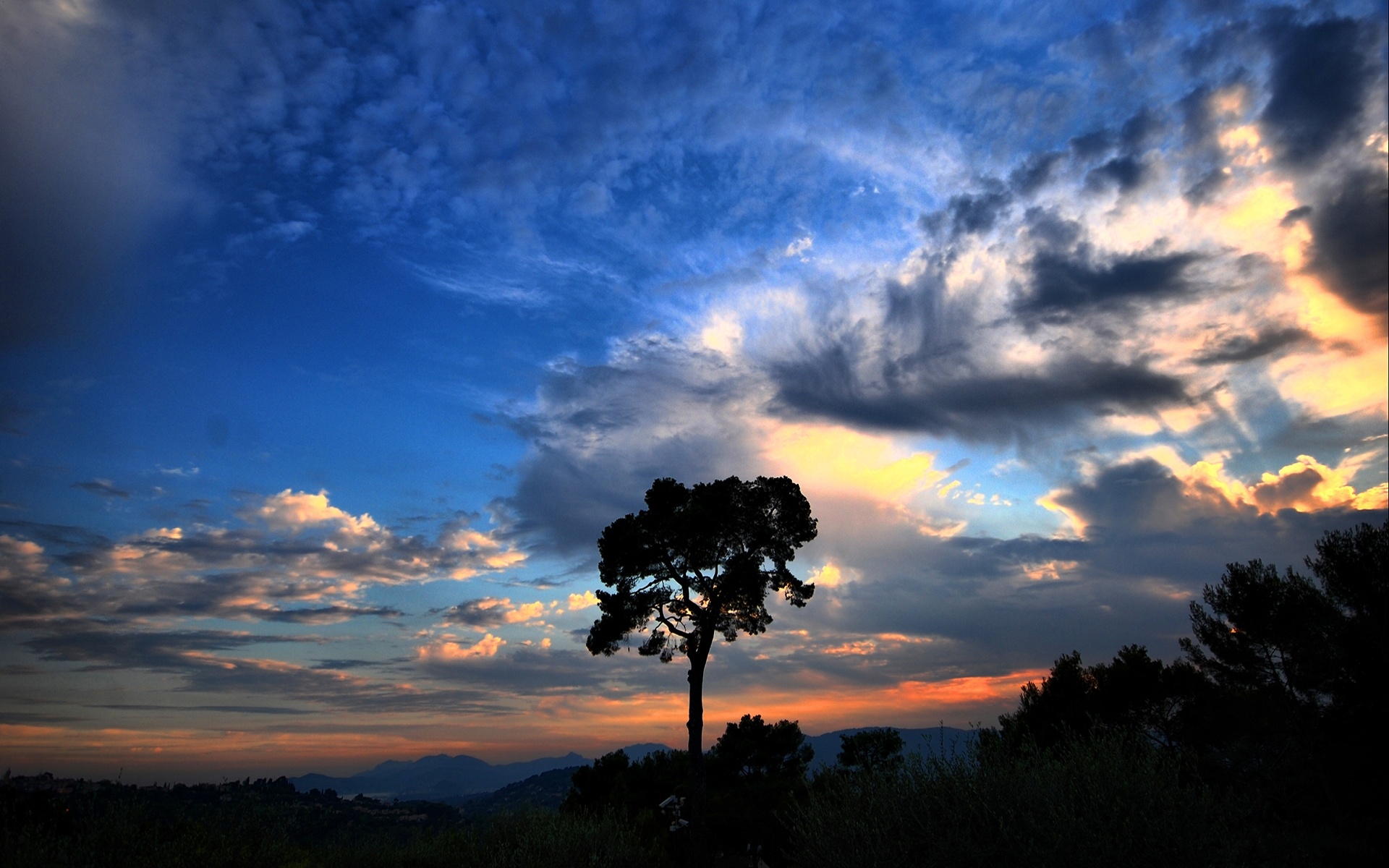